Week 8 English Lesson 1
You are going to read chapter 1 of the Rise of the Slippery Sea.
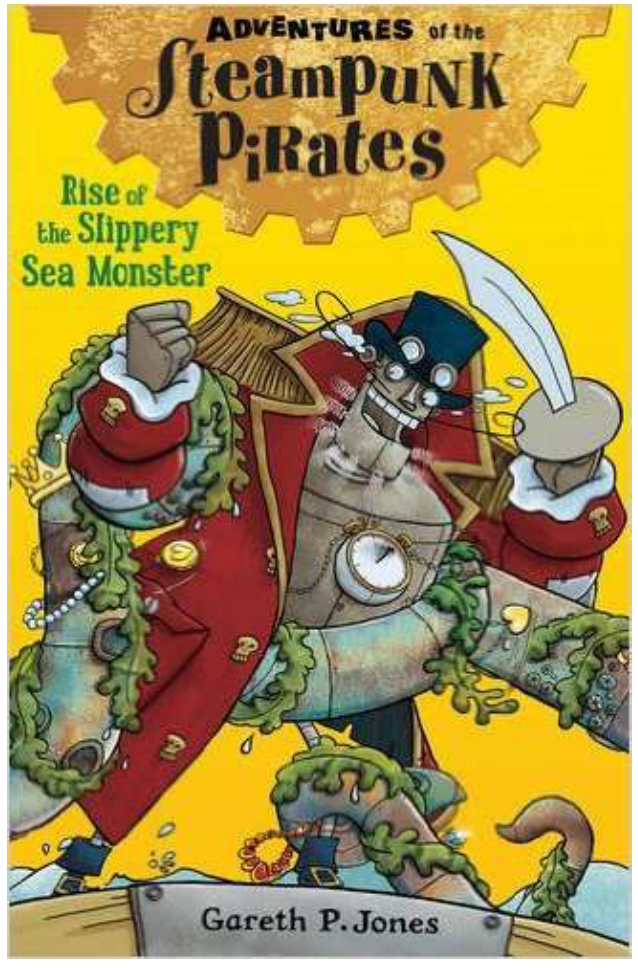 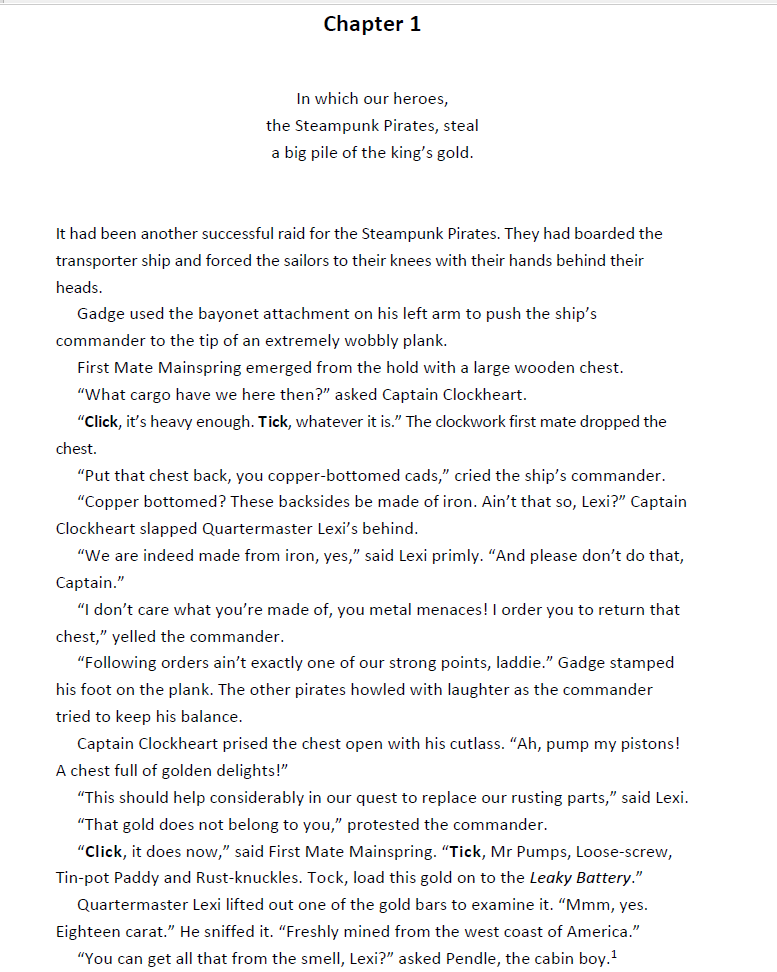 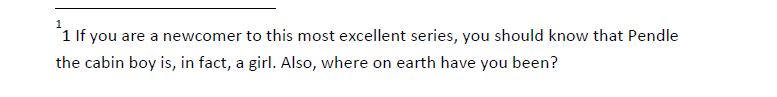 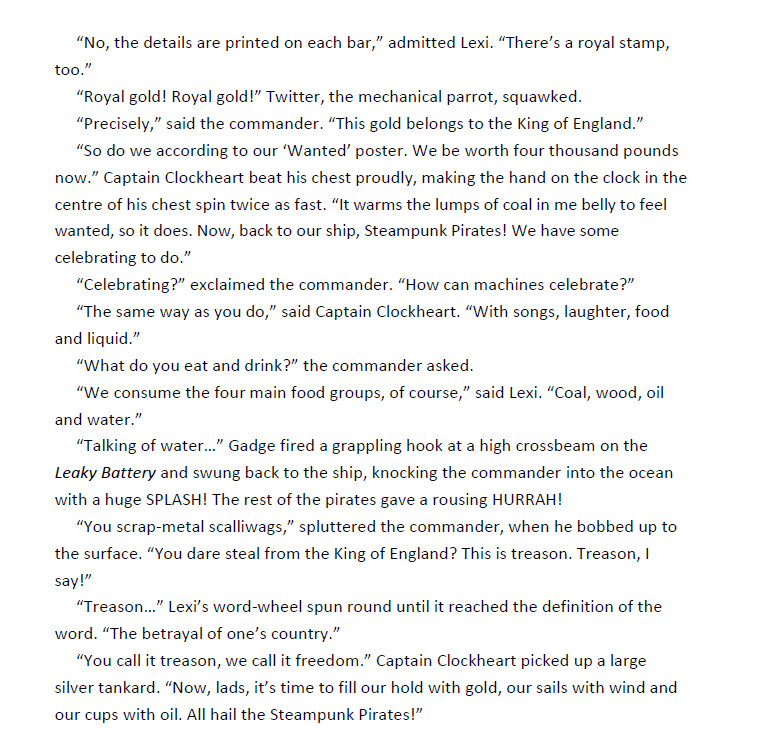 Today you are going to answer comprehension 2.
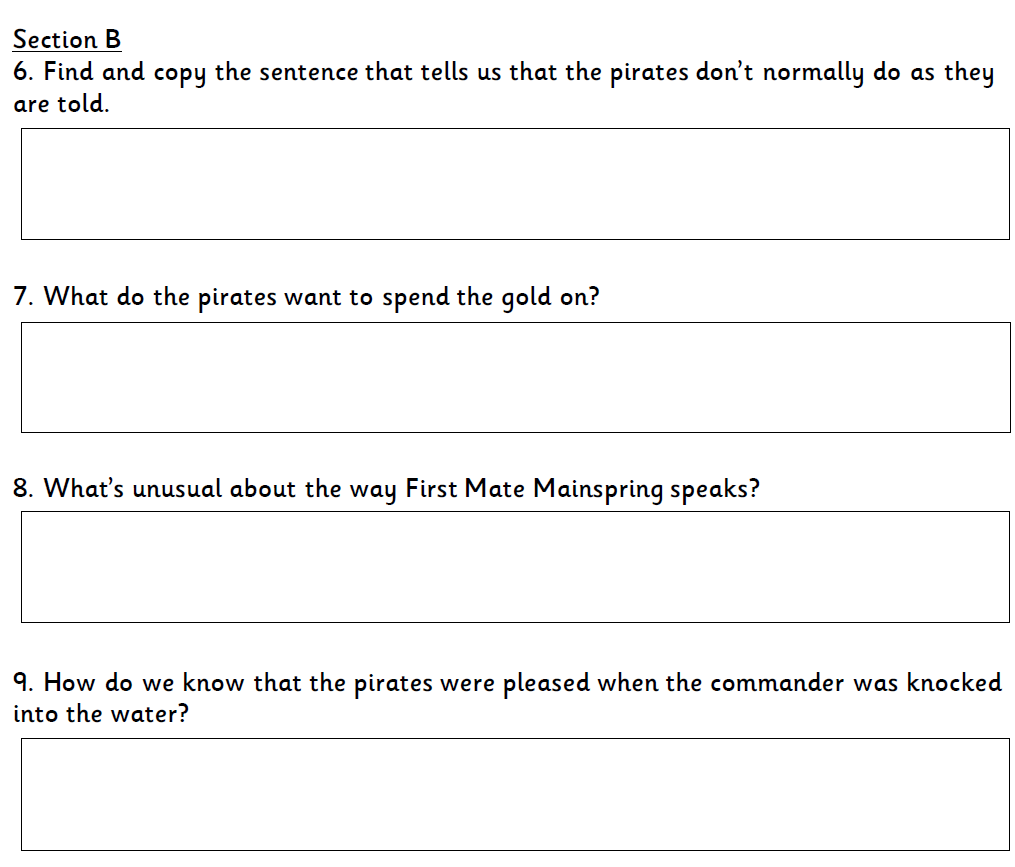